JORDAN AND EINSTEIN FRAMES FROM THE PERSPECTIVE 
OF HAMILTONIAN BRANS-DICKE THEORY
Gabriele Gionti, S.J.
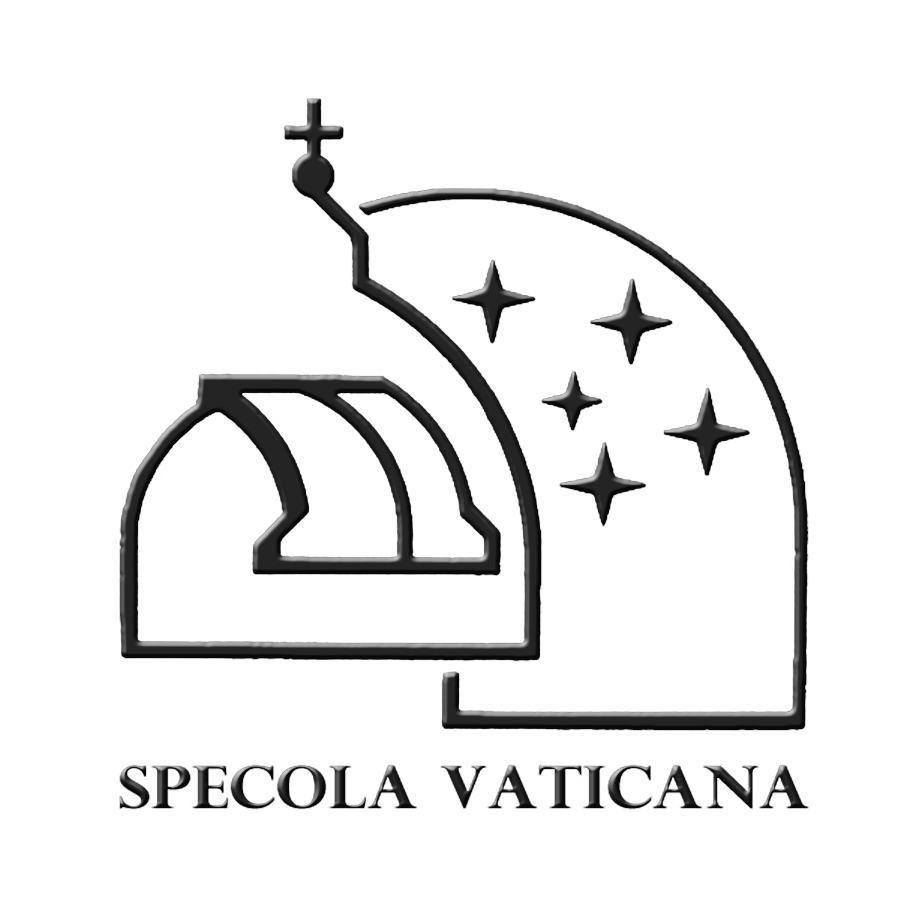 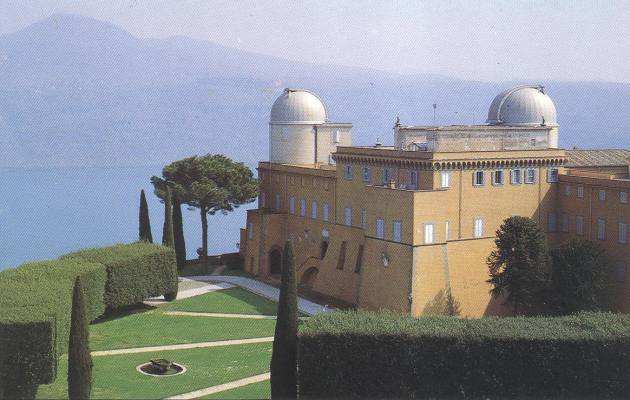 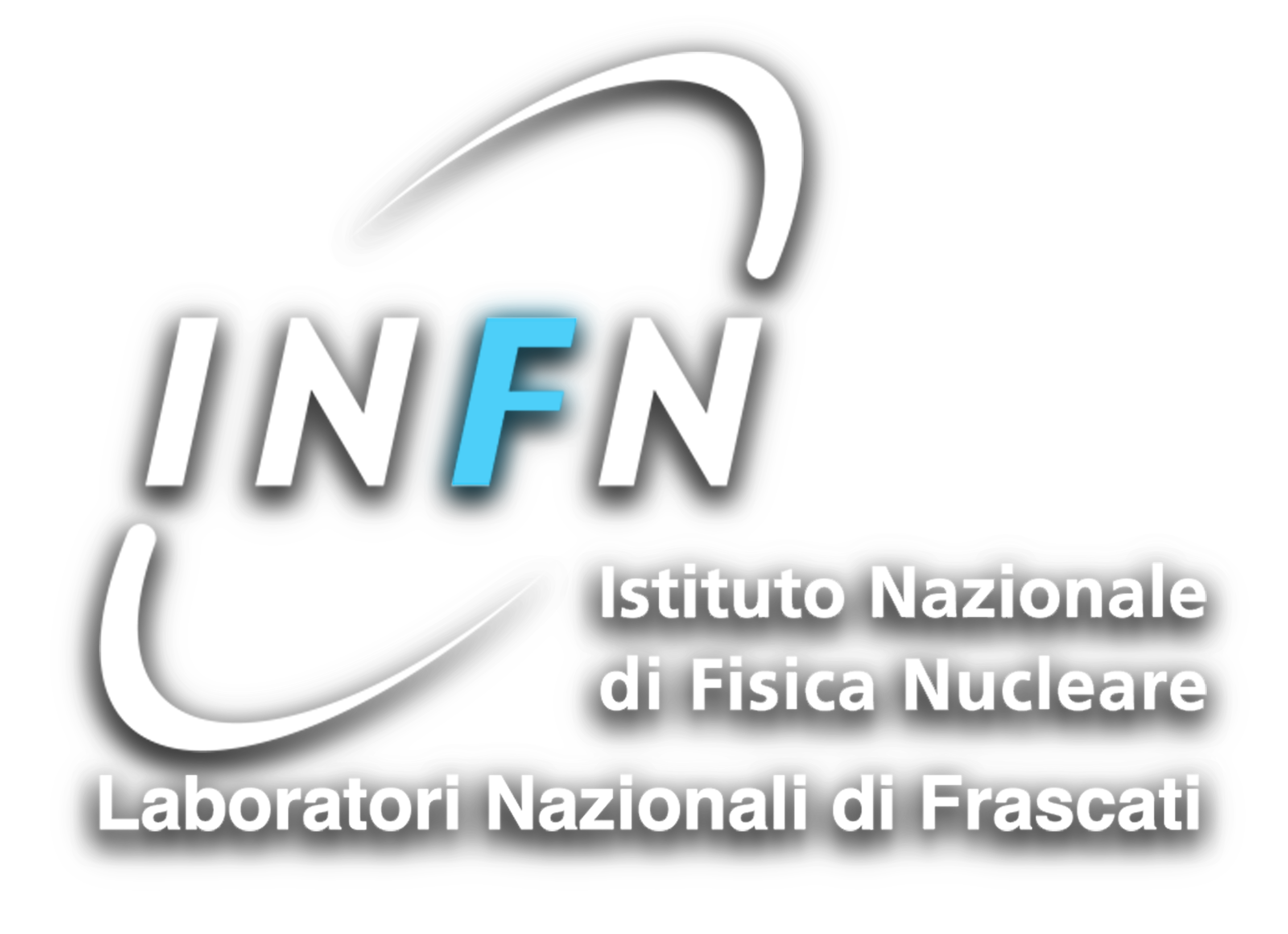 HOT TOPIC IN MODERN COSMOLOGY, SPONTANEOUS WORKSHOP 14, CARGESE-FRANCE,  May 8-14, 2022
partially in collaboration with Matteo Galaverni and  based on arXiv:2003.04304 Phys. Rev. D 103 024022 (2021) , arXiv:2110.12222 Phys. Rev. D 105 084008 (2022), arXiv:2112.02098 Universe 8 (2021).
Outline
Jordan-Einstein Frames
Old paper: Dicke (Phys. Rev. (1962) 125, 6 2163-2167)
   Suppose the proton mass is         in mass units         and, in “natural       units”, we scale the unit of measurement by a factor         (length)-1  
                              .  In the new unit the proton mass                            .

Confronting the measurement of the proton mass in the two mass units 
  (Faraoni and  Nadeau 2006)
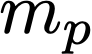 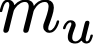 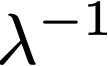 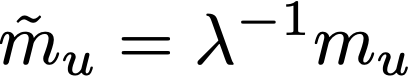 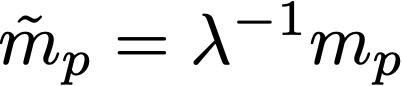 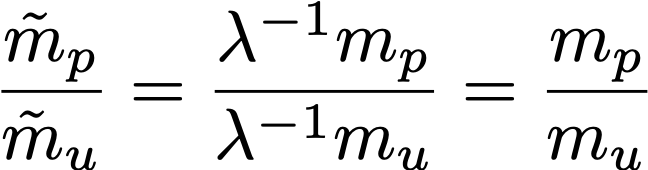 Jordan-Einstein Frames
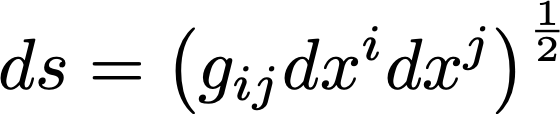 Since                      and                                    , then the covariant metric functions scales as 


Invariance under rescaling of unit of measurement  implies Weyl (conformal invariance) of the metric tensor 

The starting frame is called “Jordan” frame and the conformal transformed the “Einstein Frame. One observable can be computed in both frames. Its measure, obviously different in the two frames, is related by conformal rescaling according to the observable’s dimensions.(e.g.                           ).
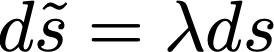 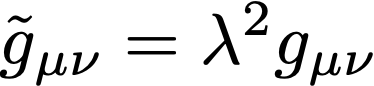 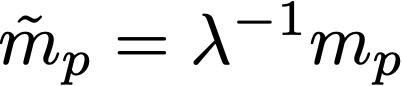 Jordan-Einstein Frames
Dimensional analysis shows the following trasformation rules between Jordan and Einstein frame
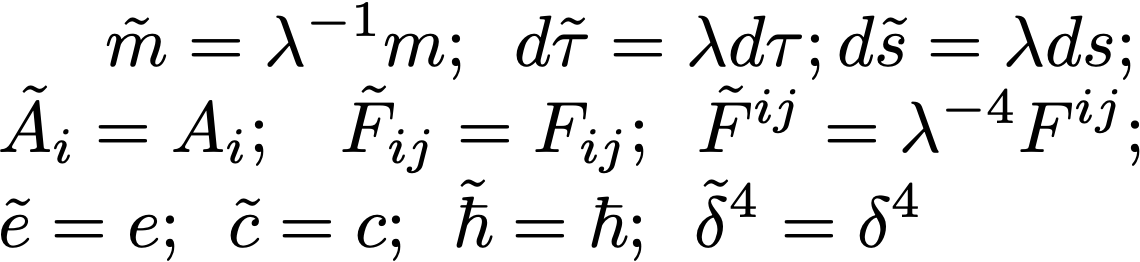 Scalar-Tensor Theory
In general, one starts from a scalar-tensor theory, with GHY-like boundary term,  in the Jordan Frame


and passes to the Einstein Frame with the transformation


 therefore the action becomes
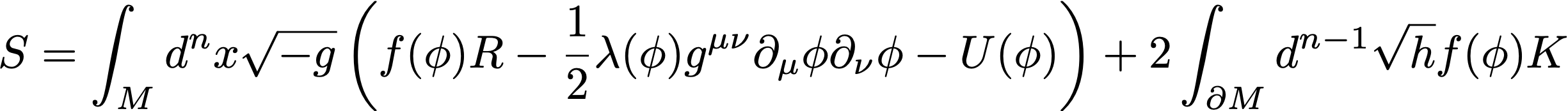 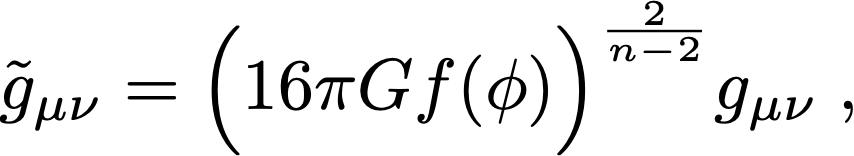 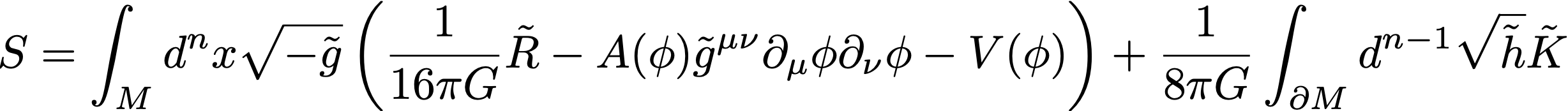 Scalar-Tensor Theory
where


One is looking for solutions of the equation of motions such that if 

  
    is solution in the Jordan Frame, 

   
is solution in the Einstein frame
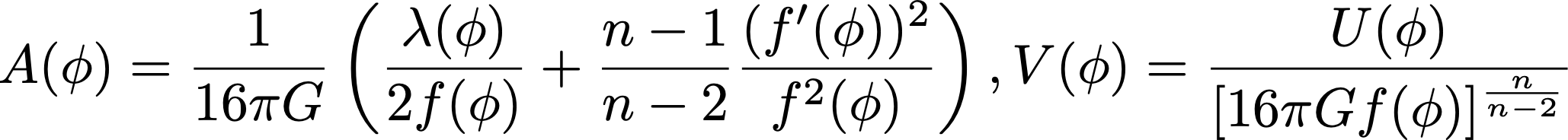 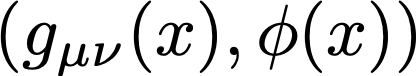 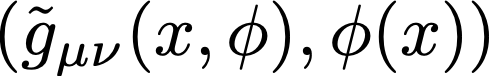 Brans-Dicke Theory
Brans-Dicke, with GHY boundary term, is a particular case of Scalar Tensor theory 


We studied the 3+1 ADM (Hamiltonian) decomposition 


The ADM Lagrangian                  is
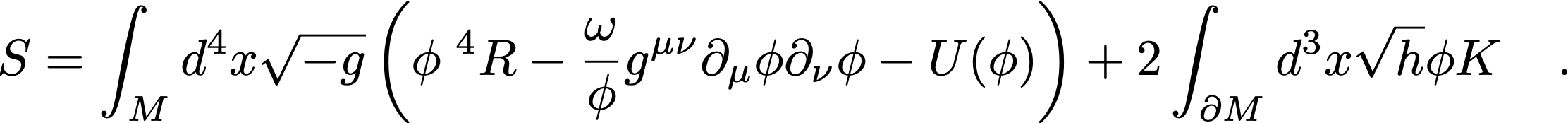 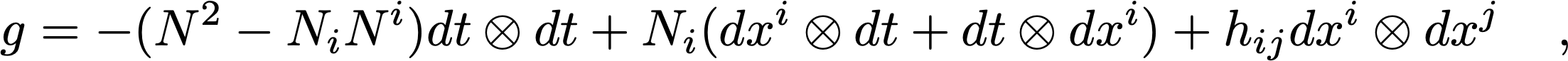 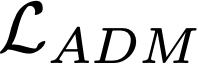 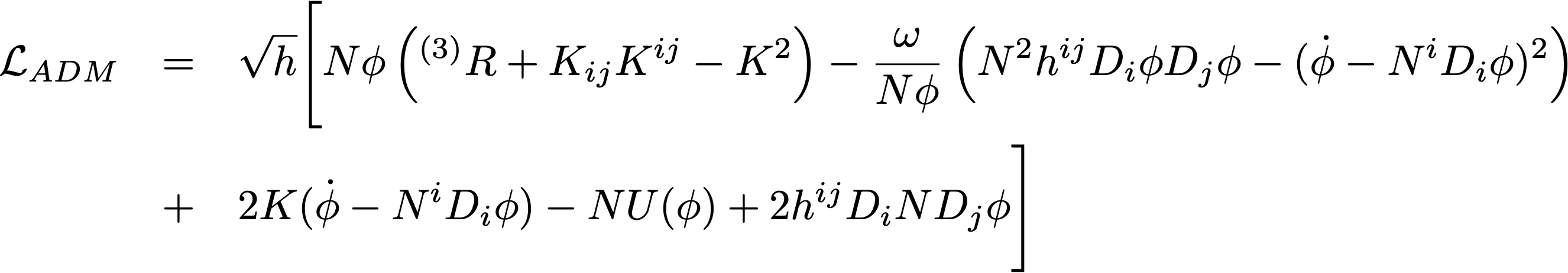 Brans-Dicke Theory
We can define the canonical momenta



And the ADM-Hamiltonian
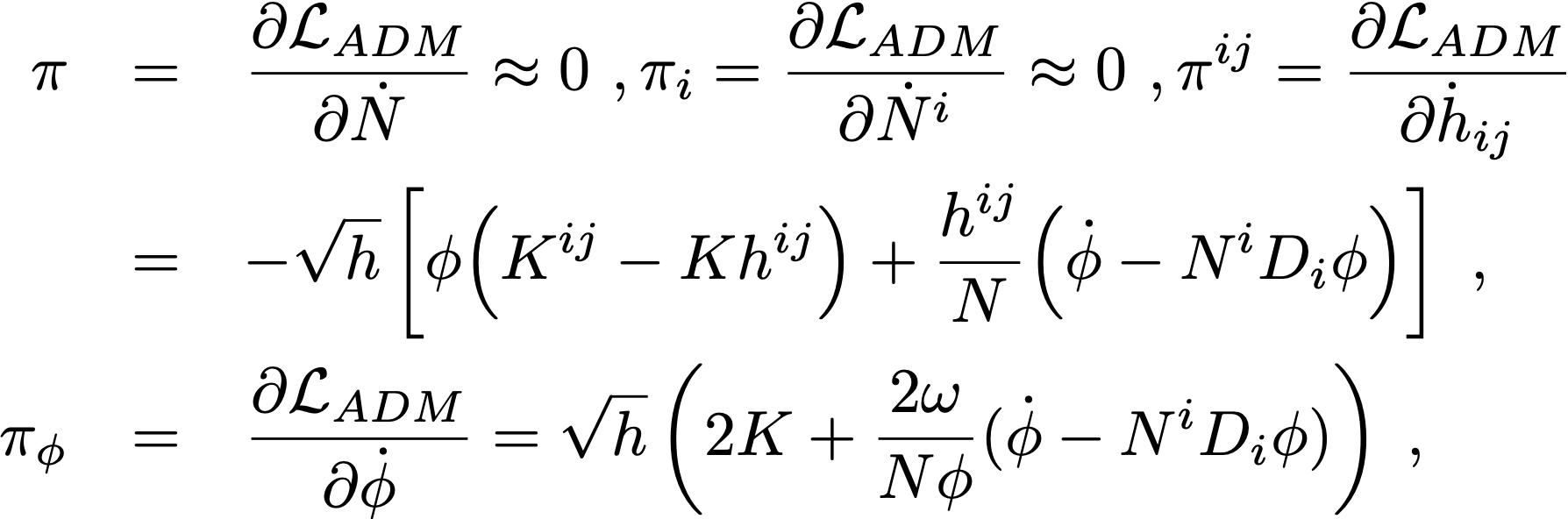 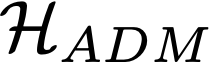 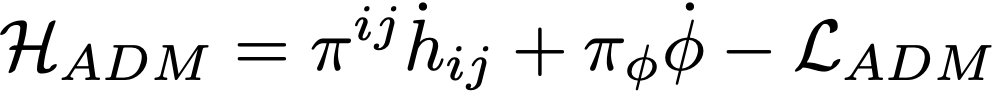 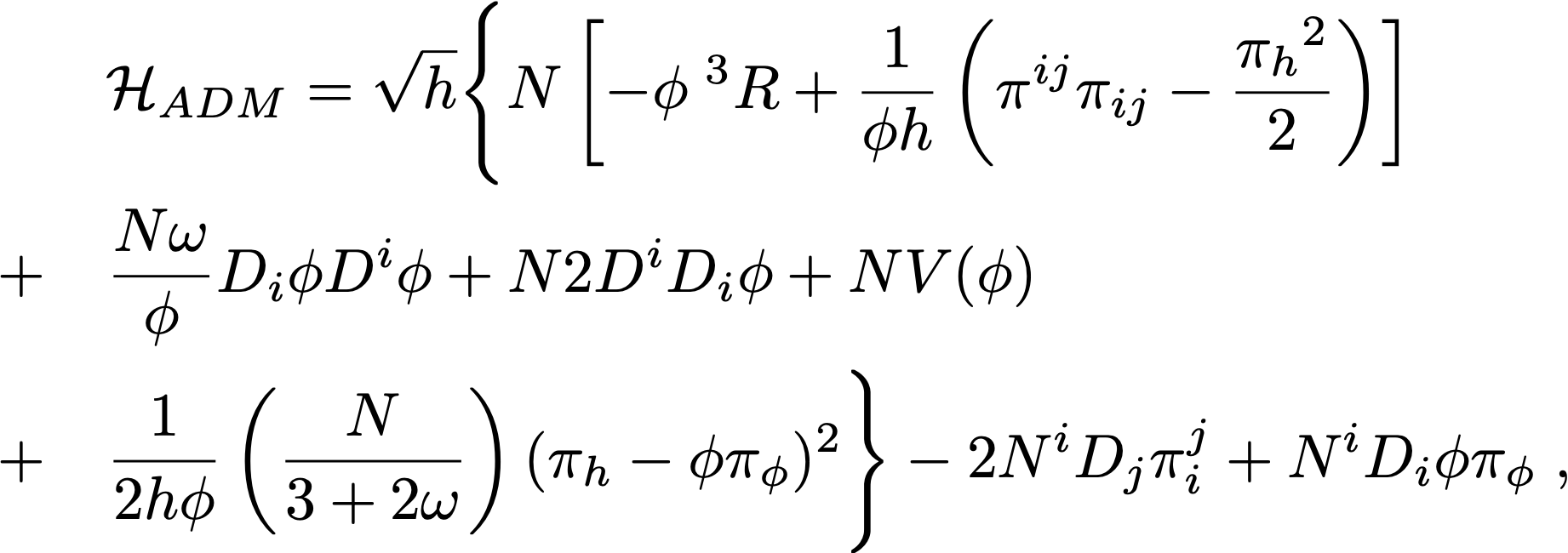 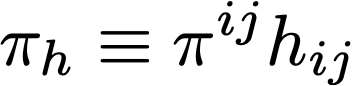 Brans-Dicke Theory
Therefore               is the sum of the Hamiltonian constraint      and the momentum constraint  



 

The constraint algebra is like Einstein’s Geometrodynamics
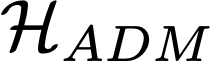 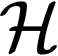 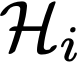 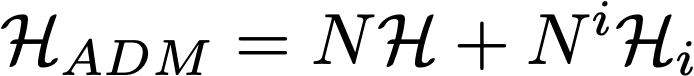 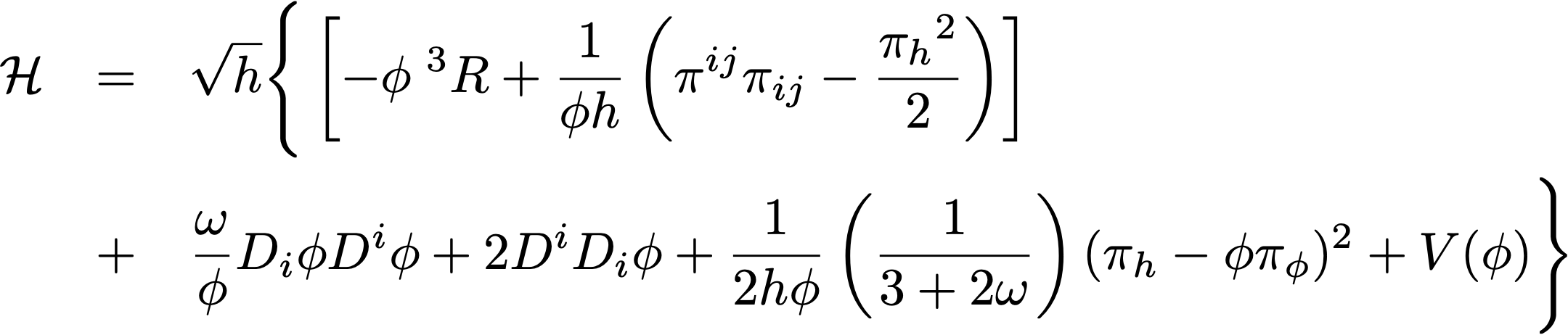 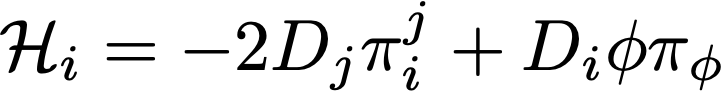 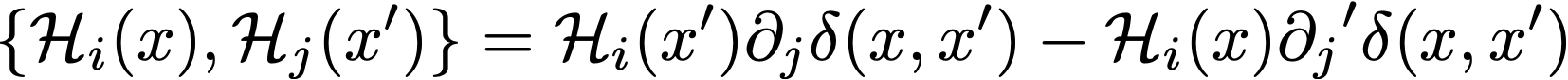 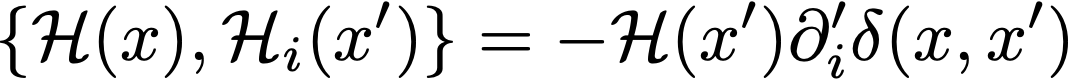 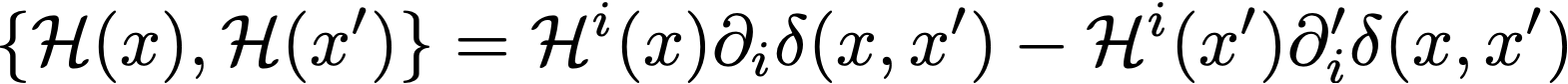 Brans-Dicke Theory-Einstein Frame
Implementing the Weyl (conformal) transformation, we get the following ADM metric    in the Einstein Frame 




Now we recall that in the Brans-Dicke case
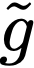 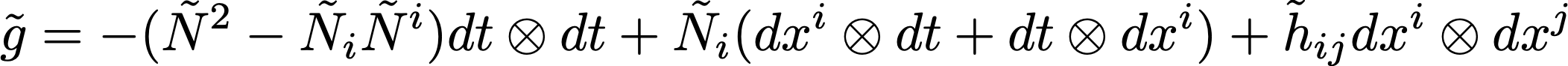 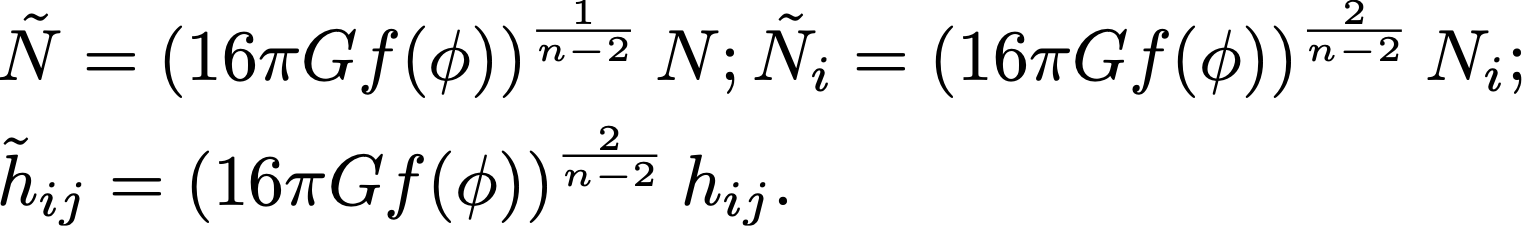 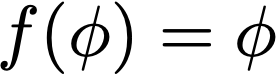 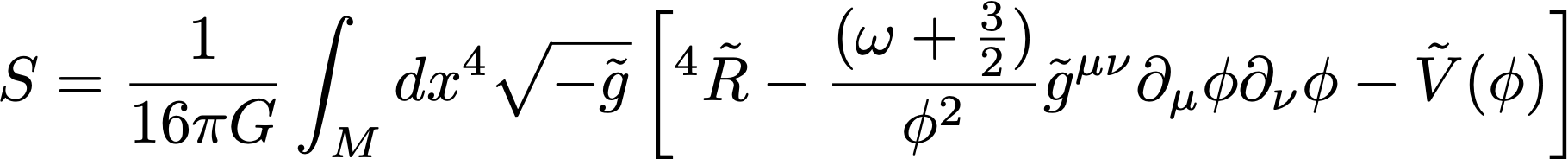 Brans-Dicke Theory-Einstein Frame
Canonical momenta (            is ADM-Lagrangiam demsiti in the E-F)





The ADM Hamiltonian density               in the E-F is
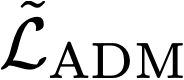 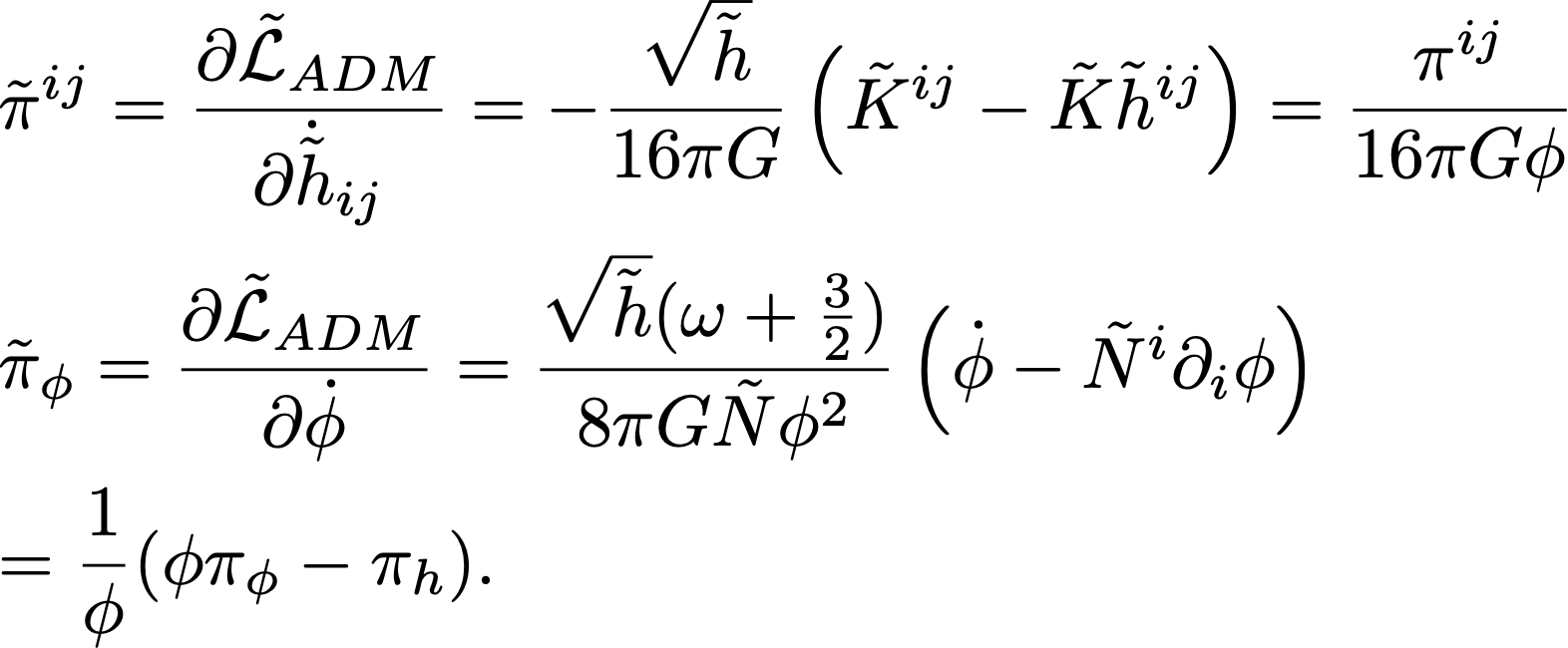 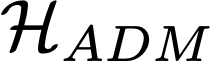 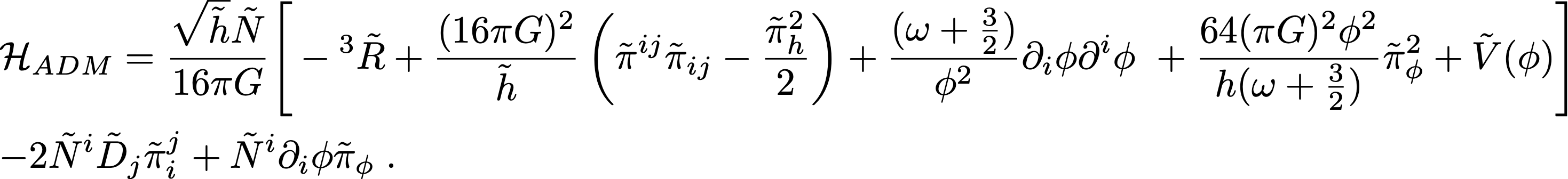 Canonical Transformations
In Hamiltonian theory a transformation of variables                                among the canonical variables              and               is a canonical transformation if the symplectic two form                          is invariant, that is, in the new coordinates,                        . This is equivalent to the following condition on the Poisson Brackets 



Transformations from the Jordan to the Einstein frame are the followings
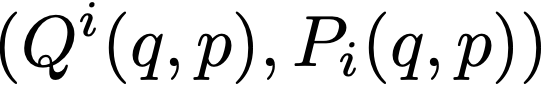 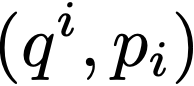 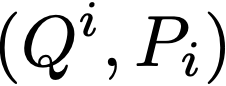 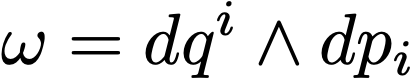 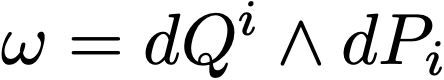 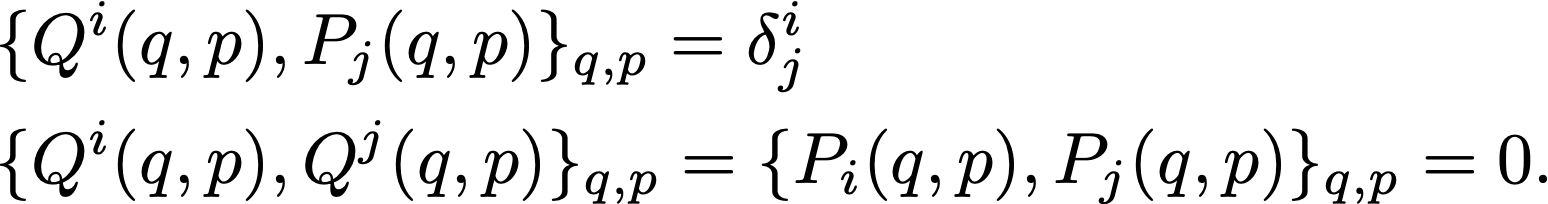 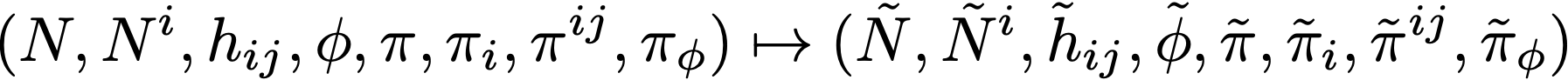 Canonical Transformations
Here, for simplicity, we repeat the transformations from the Jordan to the Einstein Frame in Hamiltonian formalism




One can check they are not Hamiltonian Canonical Transformations



Therefore it is meaningless to perform the Dirac’s constraint analysis in the Einstein Frame and show that the constraint algebra, for Brans-Dicke, closes in this frame
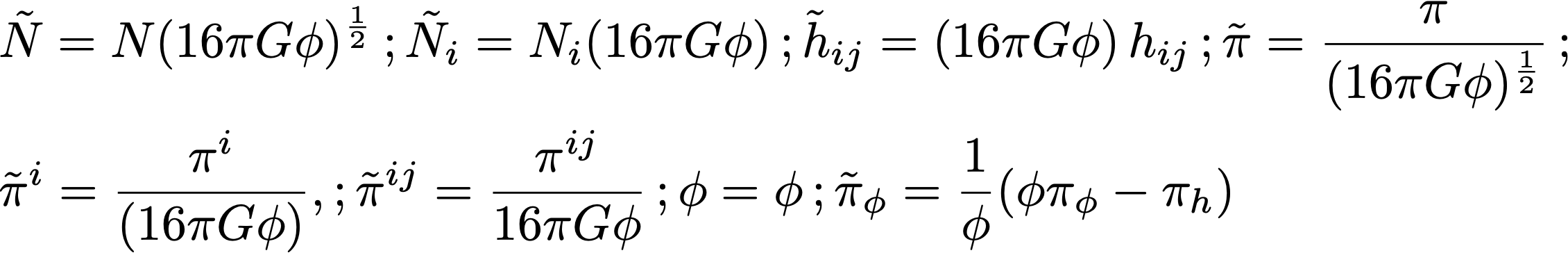 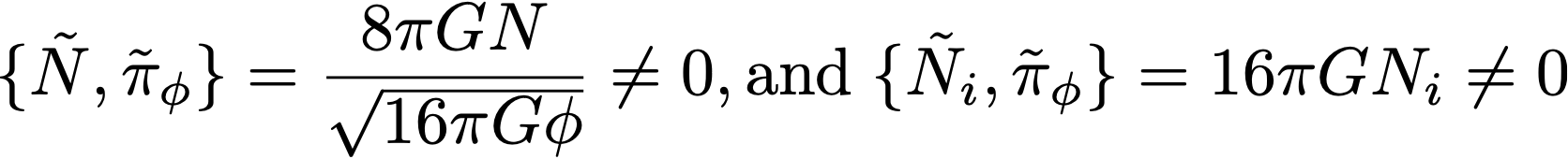 Main criticism to this non-canonicity argument
Canonical Transformations
There exist Hamiltonian Canonical Transformations (Anti-Gravity transformations)
                                                                    (in two dim.                                         )
        

In this case the ADM Hamiltonian 






Since this theory is canonically equivalent to B-D, the constraint algebra of secondary first class constraints (    ,      ) is like B-D’s one.
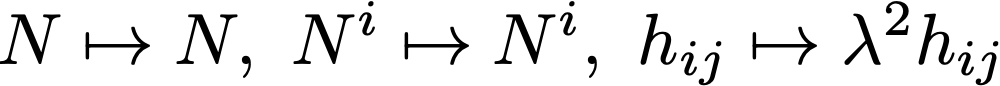 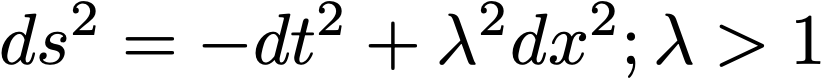 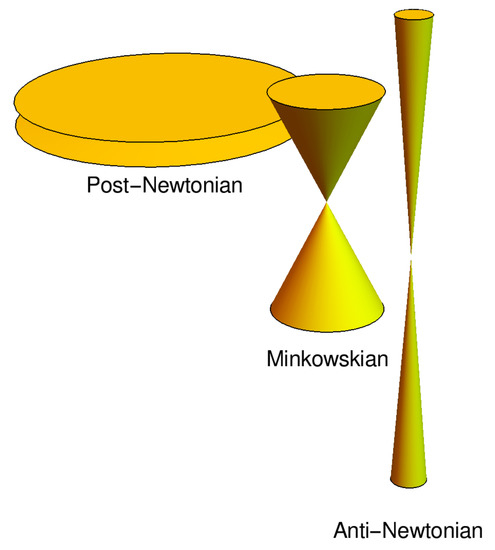 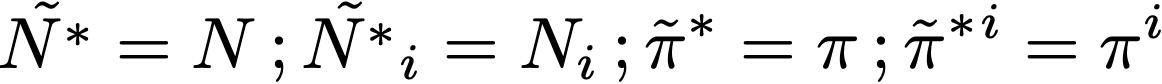 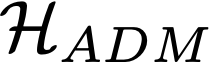 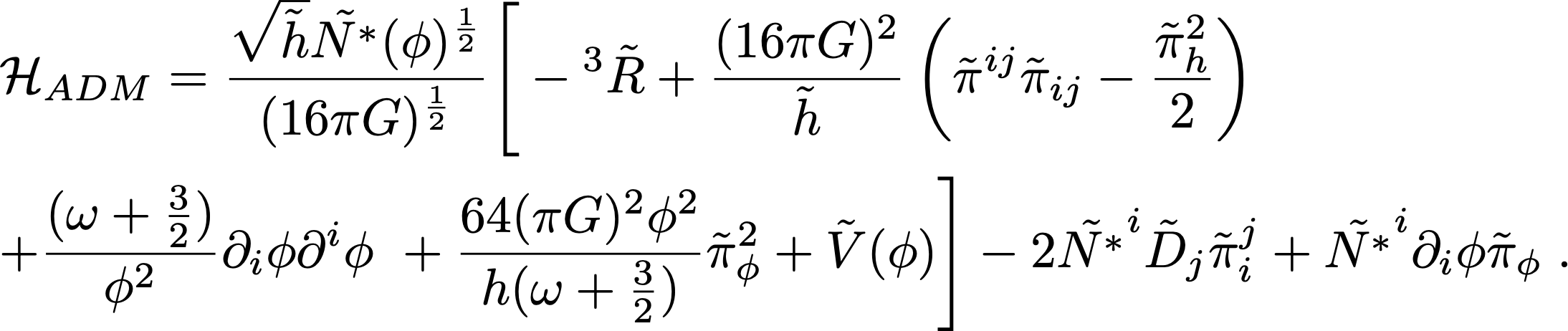 M. Niedermaier 2019
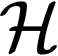 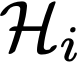 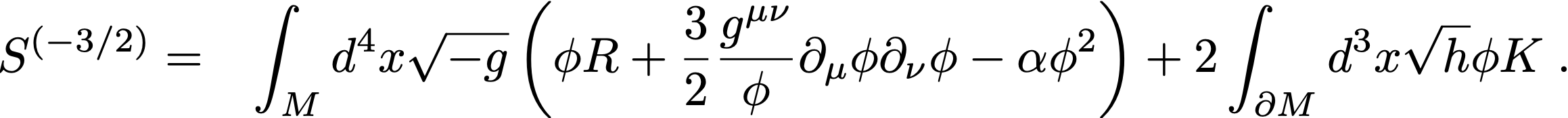 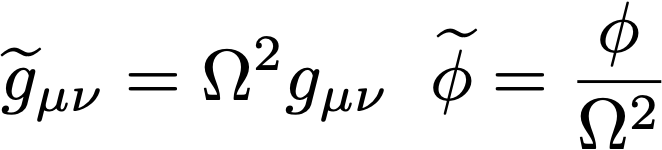 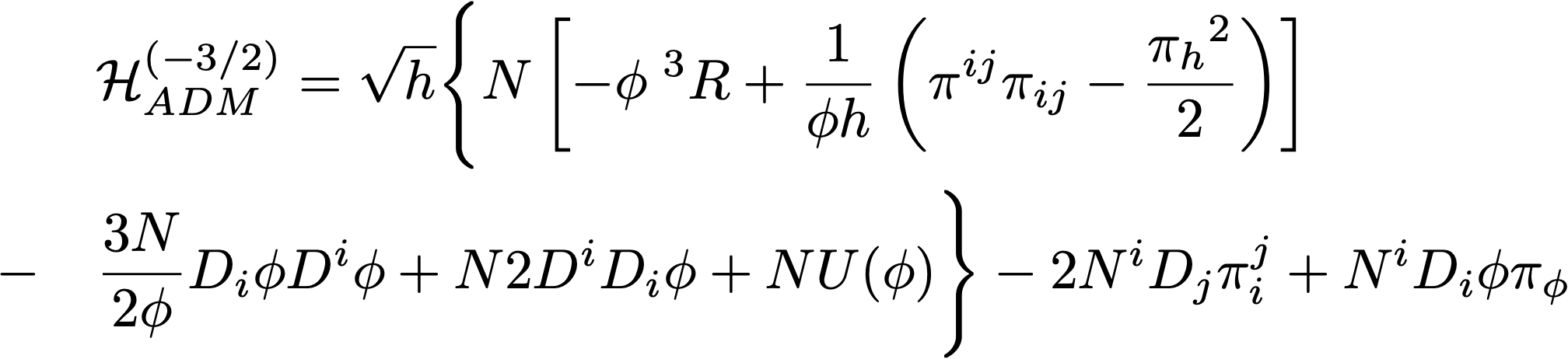 Clearly the Hamiltonian and momenta constraints are




We also have a further primary constraint due to conformal invariance

 

All the constraints (shown through lengthy and technically complicated calculations) are first class .
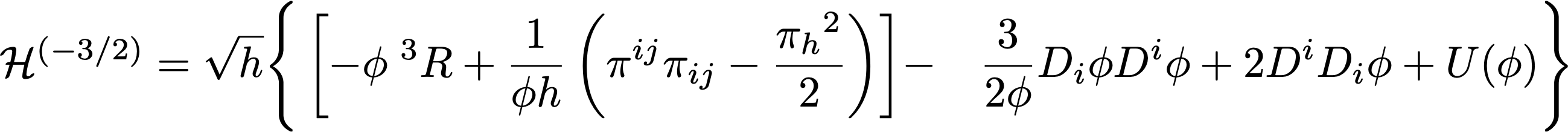 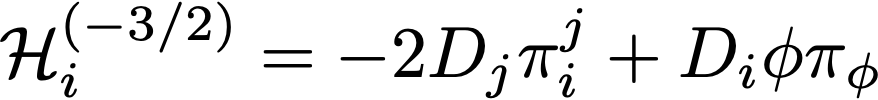 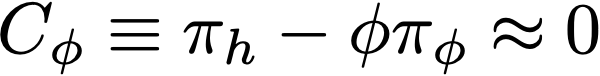 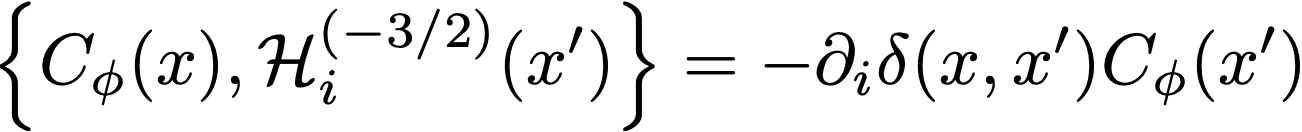 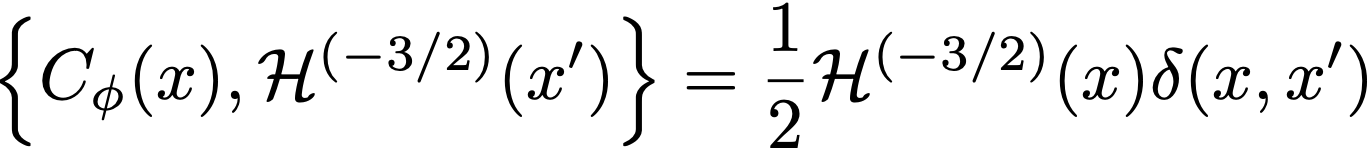 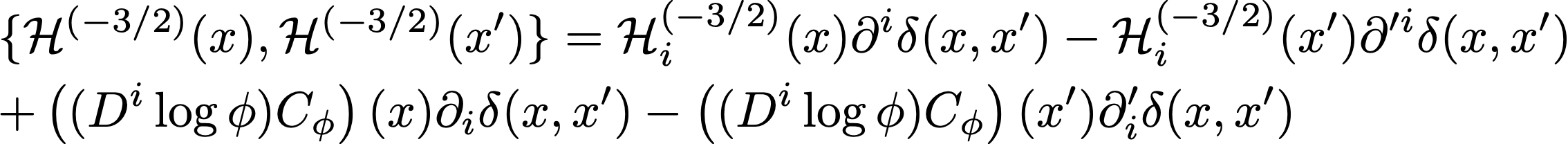 BD PARTICULAR CASE EINSTEIN FRAME
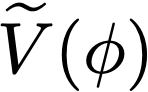 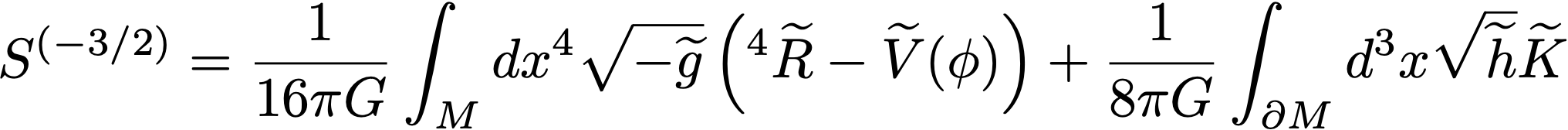 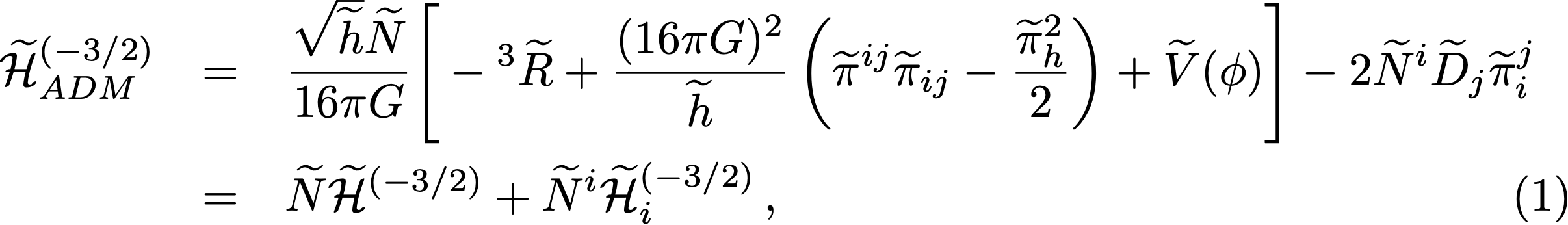 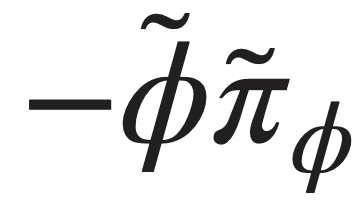 BD PARTICULAR CASE IN EINSTEIN FRAME
The constraint algebra among momentum and Hamiltonian constraints are like Einstein geometro-dynamics 

The remaining constraint algebra is 





Very clearly the algebra of the Dirac’s constraints of the BD theory in the Einstein Frame is completely different respect to the Jordan frame. Therefore, we continue to remark, the transformation between the two frames results not to be  canonical.
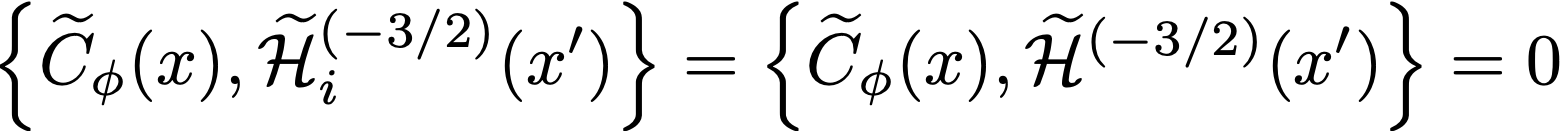 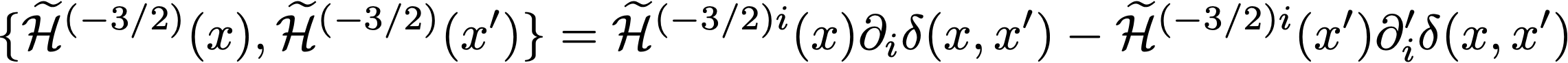 Finite Dimensional Example
We can apply these considerations on a finite dimensional example: FLRW case with k=0

If we put this metric in the B-D action, we obtain the following finite dimensional Lagrangian 


The canonical momenta are
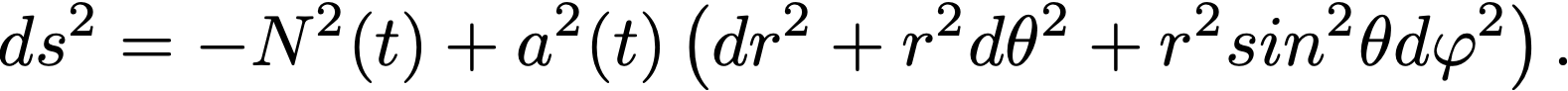 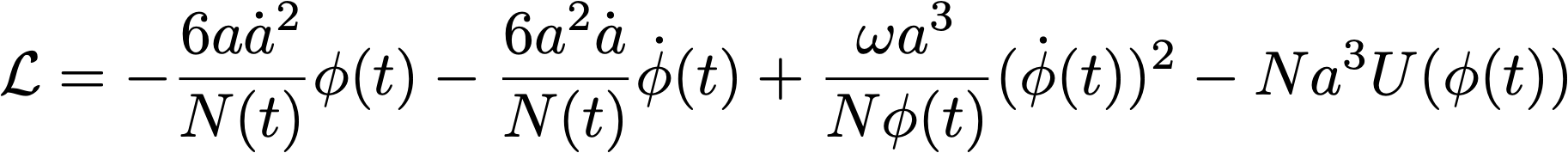 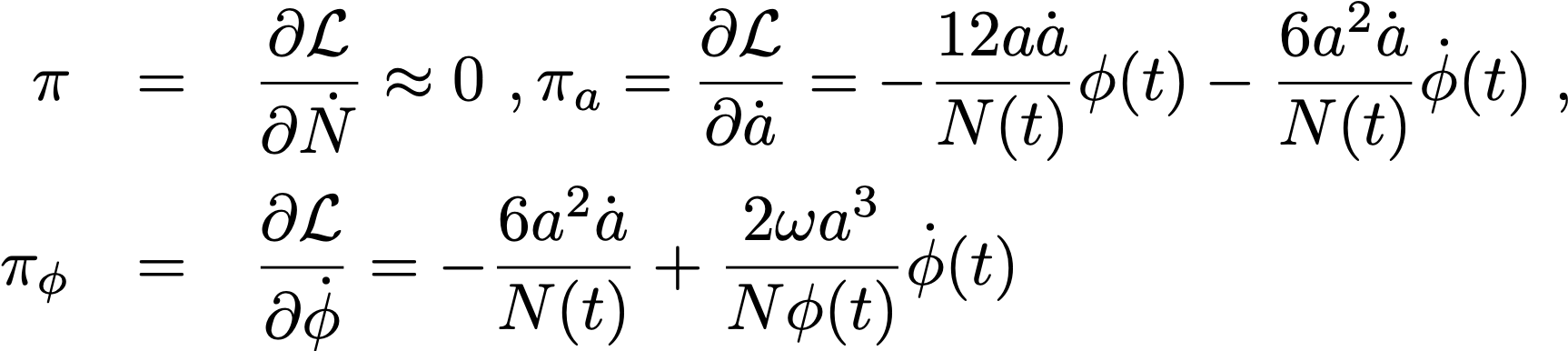 FLAT FLRW B-D THEORY LAGRANGIAN
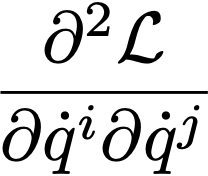 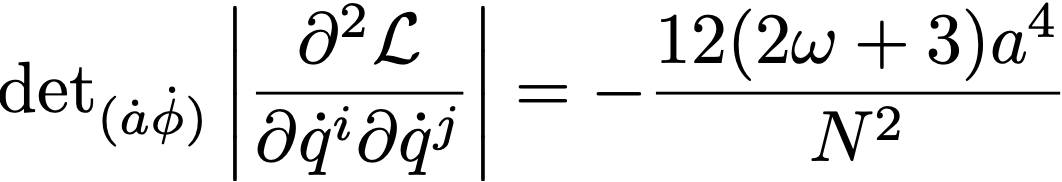 HAMILTONIANS IN THE JORDAN FRAME
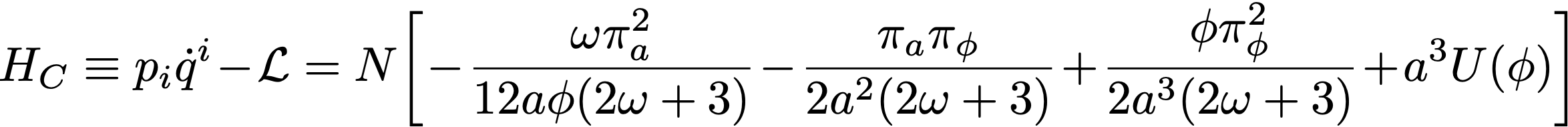 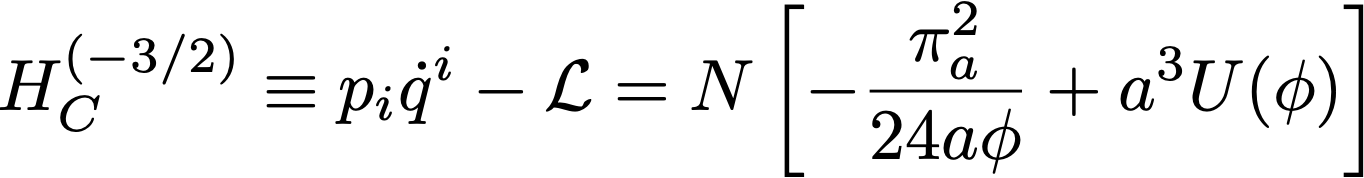 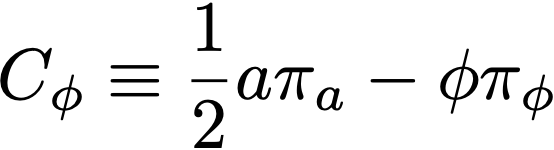 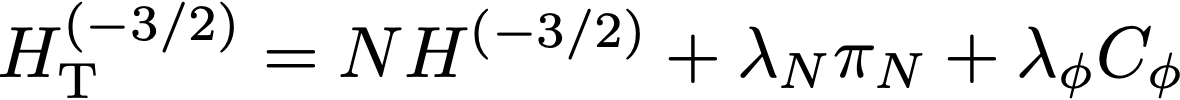 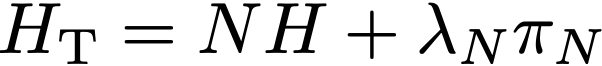 Transformations from the Jordan to the Einstein Frame
JF-EF transformations  



They are not Hamiltonian canonical


The followings are canonical transformations (as we have seen above)
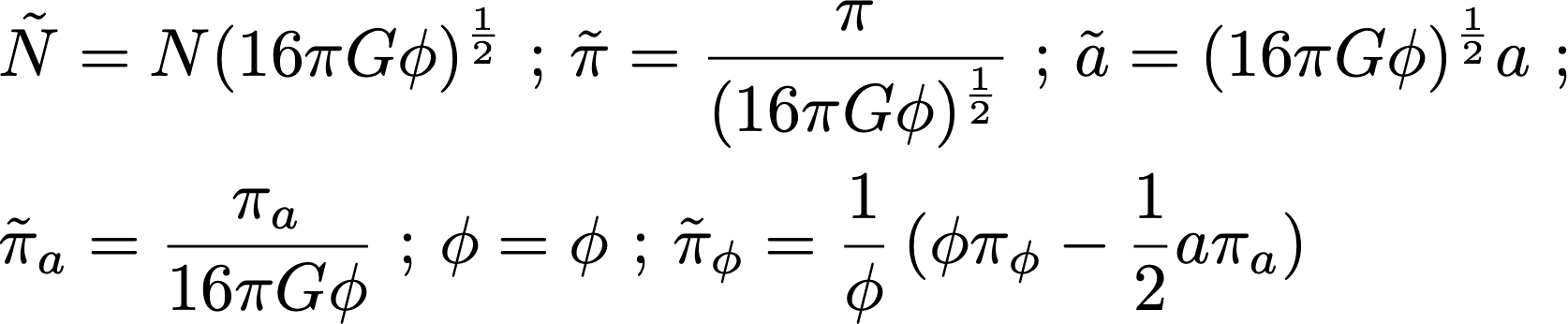 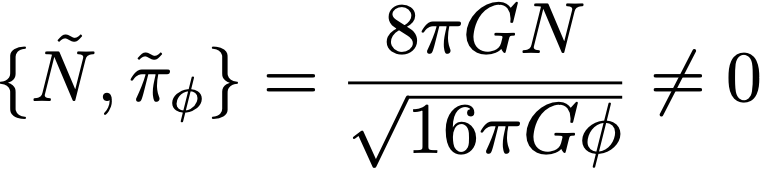 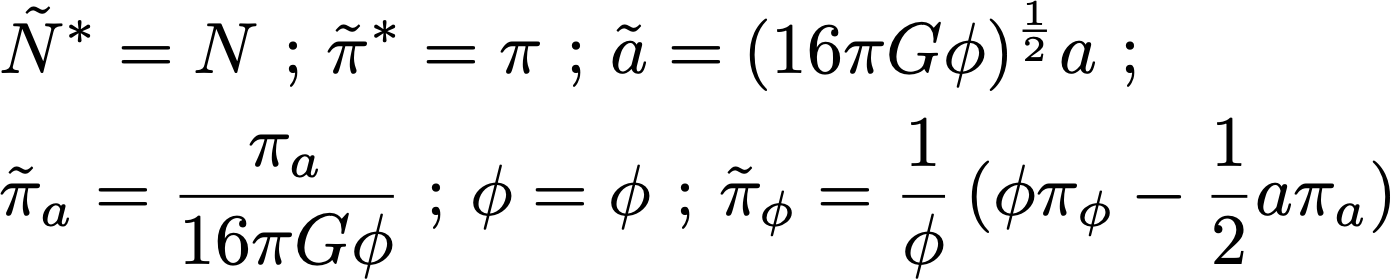 Equivalence (and non-equivalence) of the Equations of Motions
Conclusions
Jordan-Einstein Frames
Dimensional analysis shows the following trasformation rules between Jordan and Einstein frame 




The confontation of the physical observables in the two frames has to take into account these transformation fomulas, for example the red-shift (adimensional).
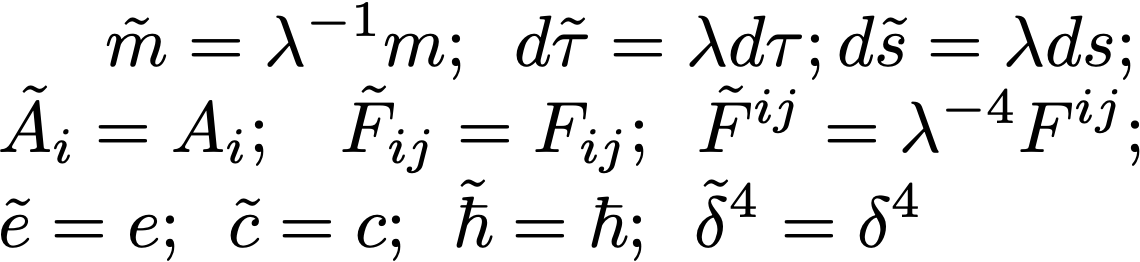 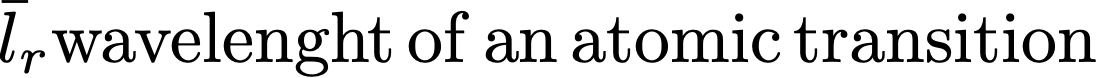 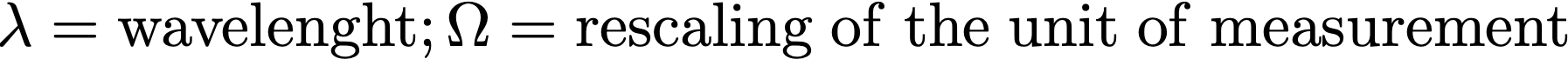 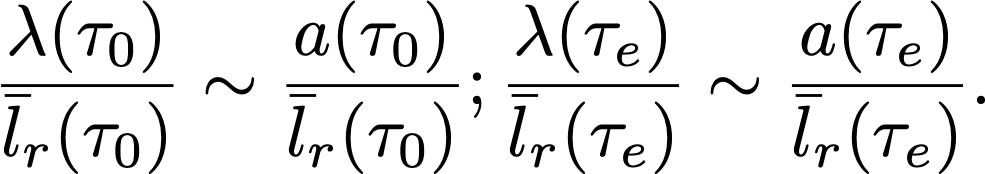 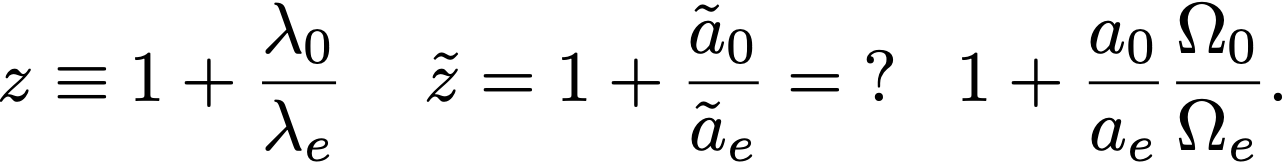 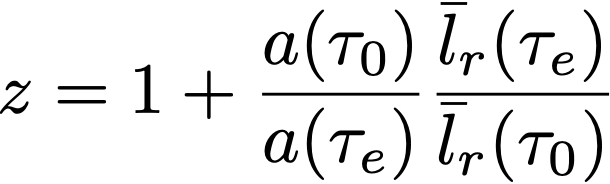